1
5
2
3
4
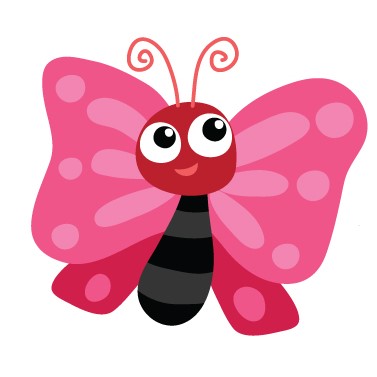 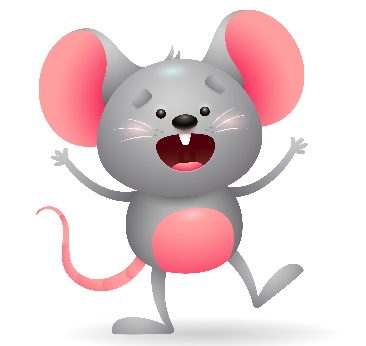 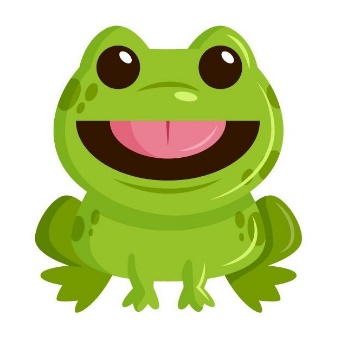 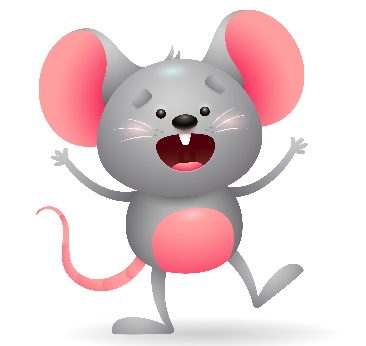 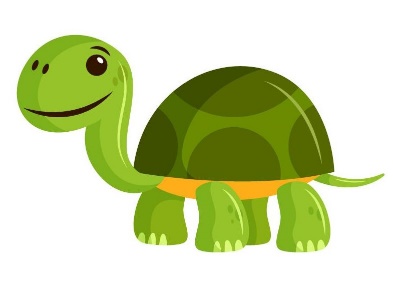 6
7
9
10
8
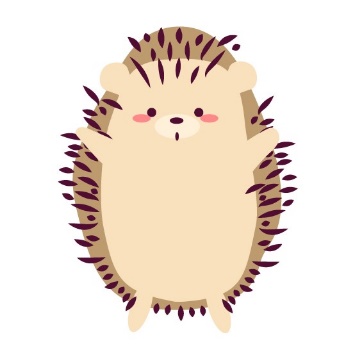 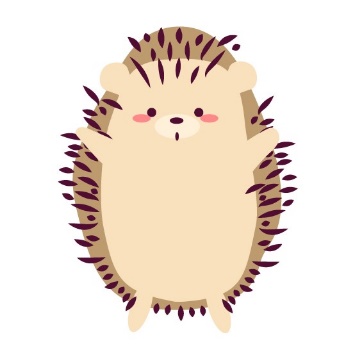 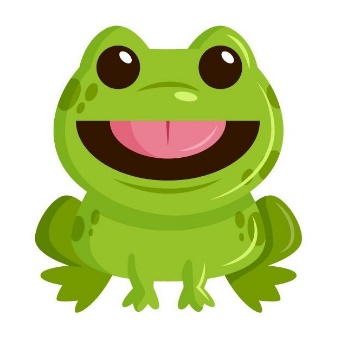 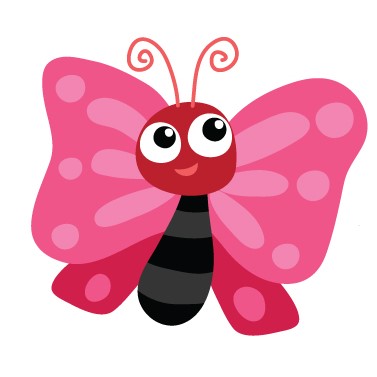 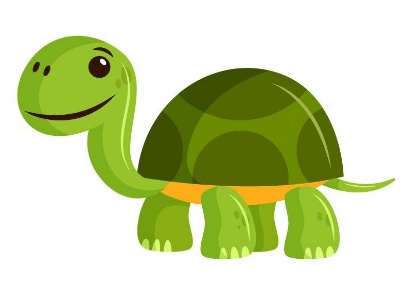